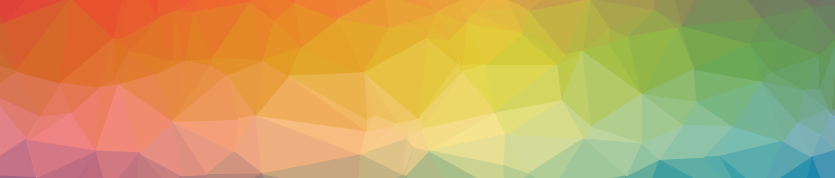 The 15th 
International
Semantic Web
Conference
2 0 1 6
Kobe, Japan
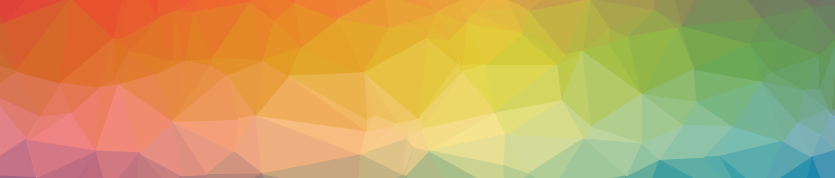 The 15th 
International
Semantic Web
Conference
2 0 1 6
Kobe, Japan
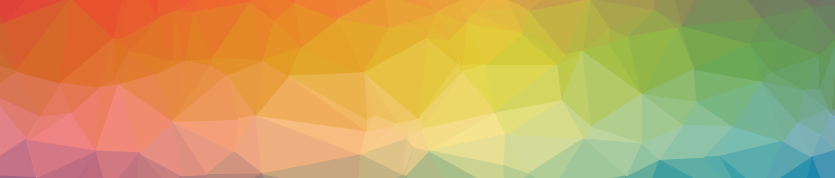 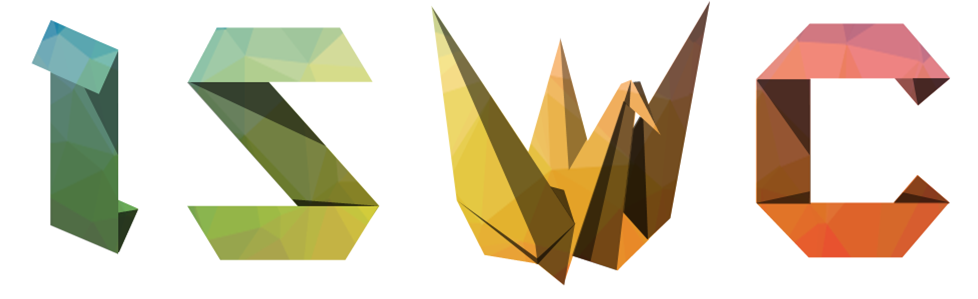 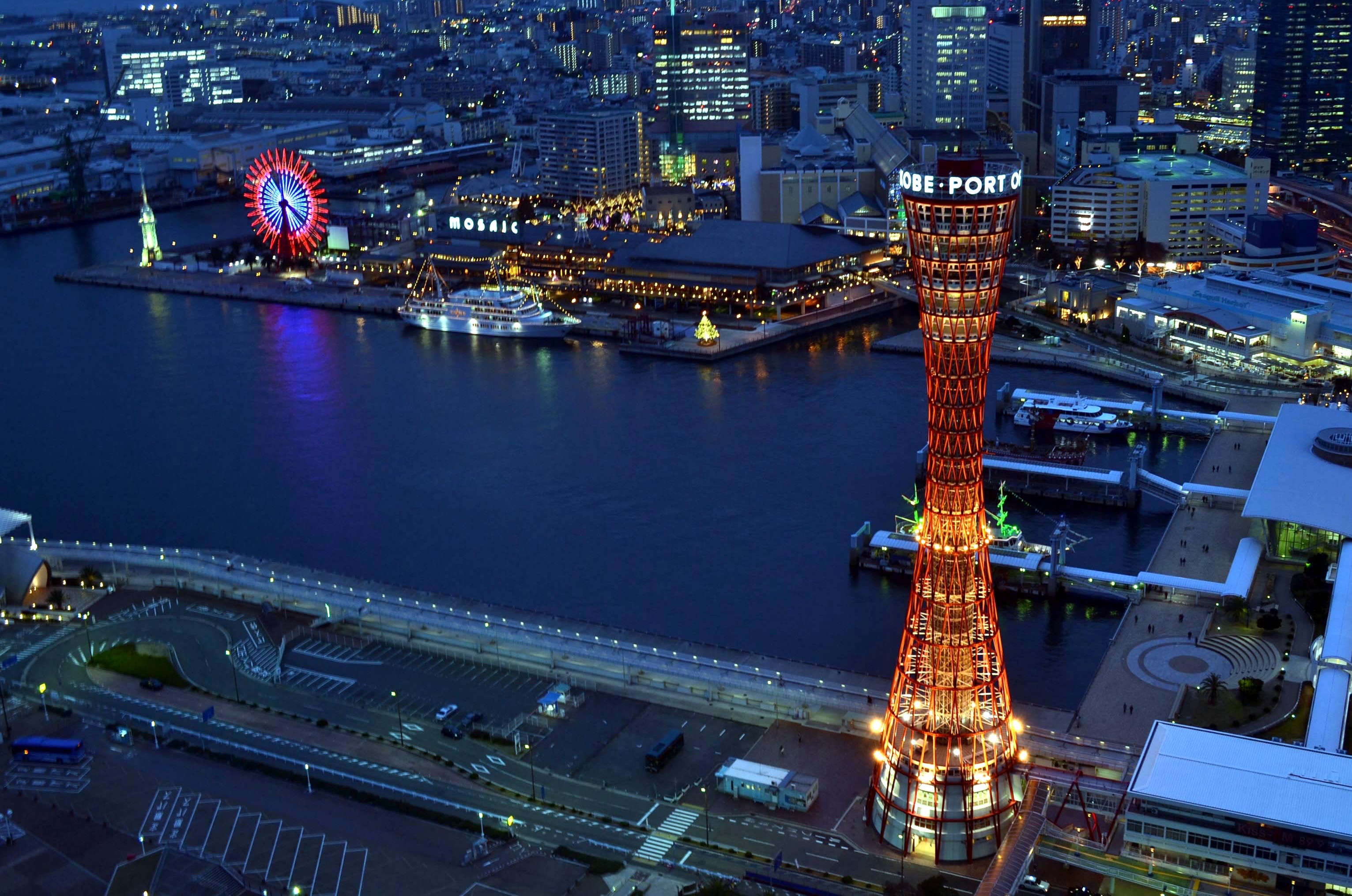 The 15th 
International
Semantic Web
Conference
2 0 1 6
October 17-21
Kobe, Japan
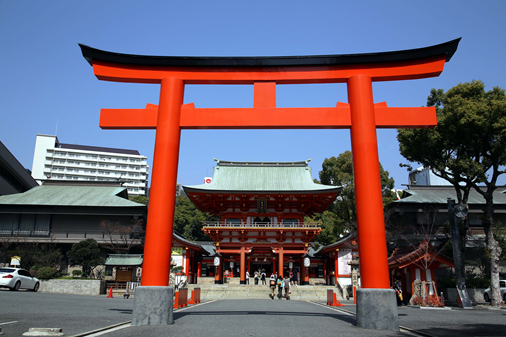 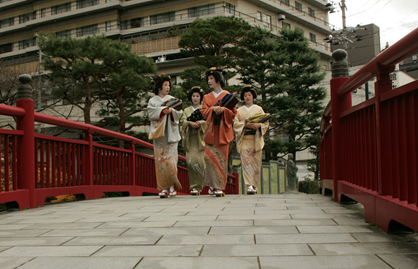 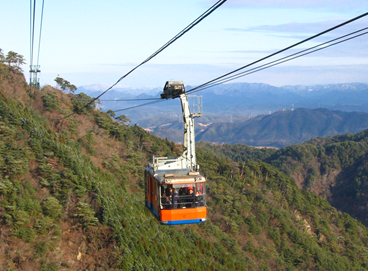 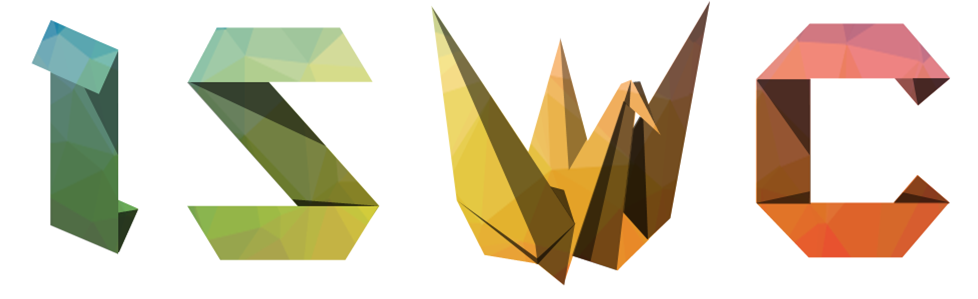 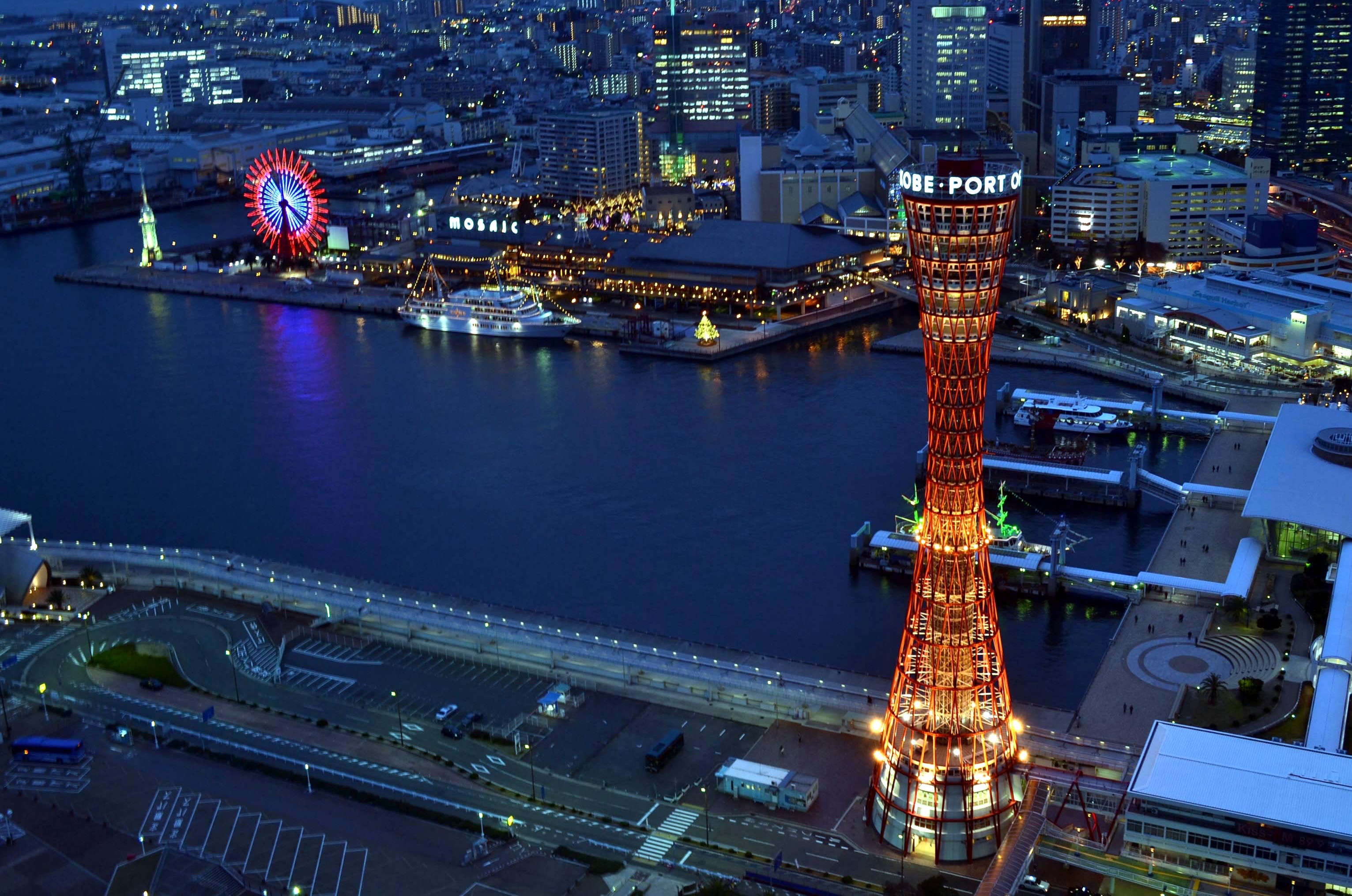 The 15th 
International
Semantic Web
Conference
2 0 1 6
October 17-21
Kobe, Japan
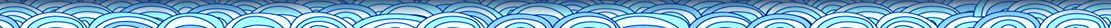 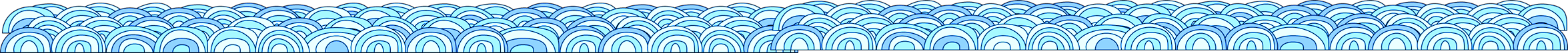 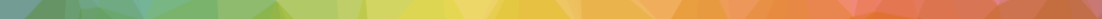 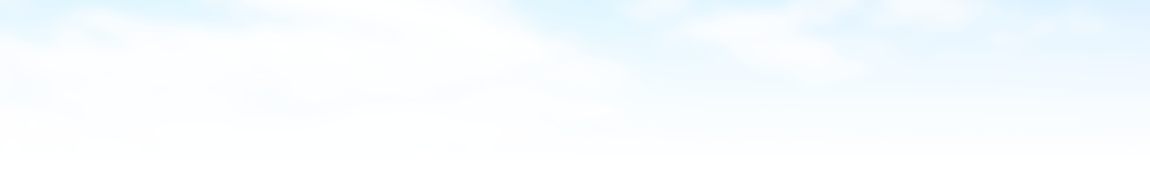 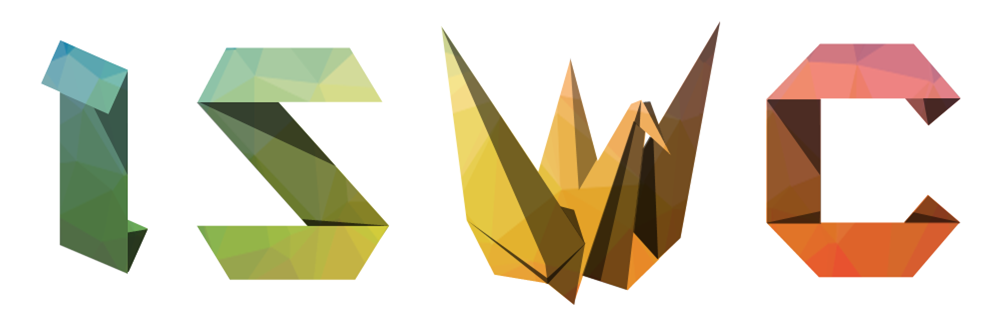 The 15th International 
Semantic Web Conference
October 17-21
Kobe, Japan
2 0 1 6
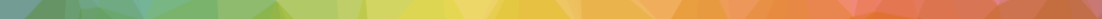 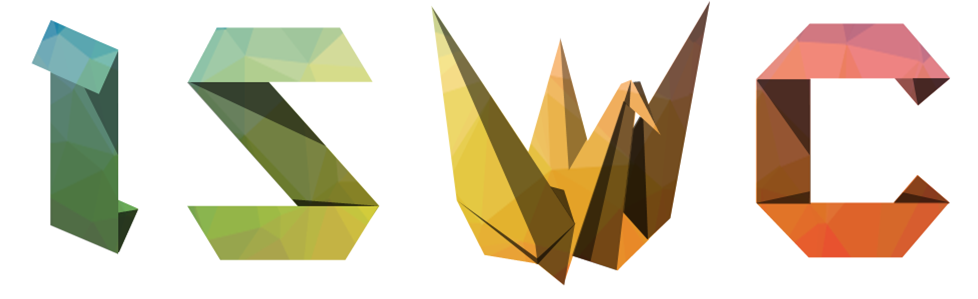 2 0 1 6
The 15th 
International
Semantic Web
Conference
October 17-21
Kobe, Japan
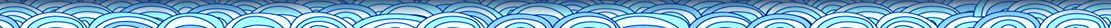 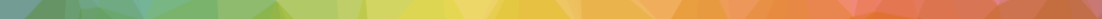 October 17-21
The 15th International Semantic Web Conference
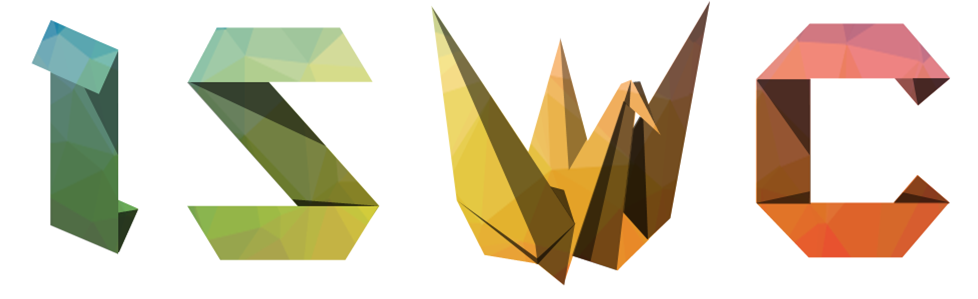 2 0 1 6
Kobe, Japan
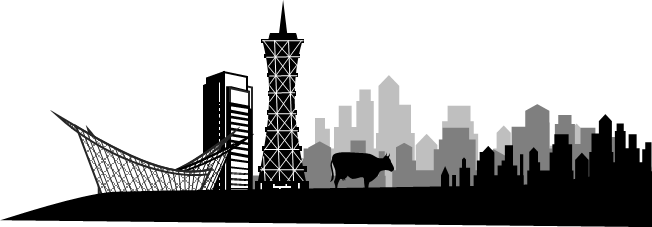 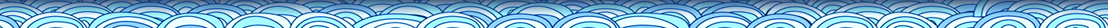